Abcde-fgh                   of autism
DSM 5 
Diagnostic and therapeutic perspective
1
AUTISM BASICS
DRKONDEKAR 9869405747
1/16/2021
Dsm 5 perspective
Diagnostic dilemma: flags/screening/differentials and delays
Diagnostic tools
Defining autism / denying diagnosis
Legal implications
Symptoms to guide treatment /tests
Objectives
2
DRKONDEKAR 9869405747
1/16/2021
In 2013, autism diagnostic criteria is changed and its no longer just autism but it also includes many autism like conditions of behavior and communication , and that makes us see cases rising too.
So its now called a spectrum, means a large number of spectrum will be close to normal and independent.
Why dsm 5 is important?
3
DRKONDEKAR 9869405747
1/16/2021
It is the first ever international criteria that truly explains autism.. Since 2013
The sequence of events develop in the sequence of dsm criteria
So when we want to reverse changes we truly need to change the symptoms from core.. And so the sequential symptoms will start getting reduced over next few months.
Why dsm 5 is important?
4
DRKONDEKAR 9869405747
1/16/2021
Once we know how it is happened.
We know how to reverse it.
Why dsm 5 criteria is important?
5
DRKONDEKAR 9869405747
1/16/2021
Autism core criteria of persistent deficit like
A1: social communication/interaction deficit, social initiation and reciprocation deficit
A2: non verbal communication deficit and
A3: deficit in understanding and maintaining relationships  
One each of a1 a2 a3 is must
A of autism
6
DRKONDEKAR 9869405747
1/16/2021
A1.1 Social approach abnormal
A1.2 Abnormal back forth conversation
A1.2 Reduced sharing of interest emotion/ affect
A1.4 Failure to initiate or respond to social interactions
A1:  social emotional reciprocity
7
DRKONDEKAR 9869405747
1/16/2021
A2.1 Poor verbal / non verbal communication,                 poor eye contact
A2.2 Poor body language
A2.3 Deficit in gesture use or 
A2.4 Total lack of facial expressions or non verbal communication
A 2: any 1 deficit in nonverbal communication
8
DRKONDEKAR 9869405747
1/16/2021
A3.1 Deficit in developing maintaining and understanding relationships 
A3.2 Difficulty adjusting behavior to suit various social context 
A3.3 Difficulty in sharing imaginative play or making friends 
A3.4 Absence of interest in peers
A3: deficit in understanding and maintaining relationships
9
DRKONDEKAR 9869405747
1/16/2021
Behavioral patterns.. 

B1   Repititive
B2   Fixed/rigid
B3   Object fascinations
B4   Sensory issues
B of autism: any 2
10
DRKONDEKAR 9869405747
1/16/2021
B1.1 Use of objects 
B2.2 Simple motor stereotypes 
B2.3 Lining up toys 
B2.4 Flipping objects 
B2.5 Echolalia 
B2.7 Idiosynchratic phrases
B1: stereotyped or repititve motor movements
11
DRKONDEKAR 9869405747
1/16/2021
B2.1 Extreme distress at small changes 
B2.2 Difficulty with change or transition 
B2.3 Rigid thinking pattern 
B2.4 Greeting rituals 
B2.6 Need to take same route 
B2.7 Eat same food every day
B2: sameness / rigidness/ inflexibility/ rituality verbal or non verbal
12
DRKONDEKAR 9869405747
1/16/2021
B3.1 Strong attachment / preoccupation with unusual objects 
B3.2 Excessive circumscribed or perservative interests
B3: restricted fixated interest of abnormal intensity / focus
13
DRKONDEKAR 9869405747
1/16/2021
B4.1 Apparent indifferrence to pain and temperature 
B4.2 Adverse response to sound or texture 
B4.3 Excessive smelling or touching of objects 
B4.5 Visual fascination with light or movement
B4: hyper or hypo reactivity to sensory input or unusual interest in sensory aspects around
14
DRKONDEKAR 9869405747
1/16/2021
Condition for definition is that symptom onset should be before 6 years of age, previously it was five years of age; that was making many asd cases to be wrongly diagnosed as adhd after age 3 years.
C of autism: condition of age
15
DRKONDEKAR 9869405747
1/16/2021
Disability in autism should be clinically significant and relevant to affect education and occupation
Meaning if we educate/enable an autism kid and enable them to do better, the kid can be close to mainstream.
D of autism: disability significance
16
DRKONDEKAR 9869405747
1/16/2021
Exclusion of other diseases explaining  autism features in the child is compulsory.
If any symptoms are better explained by other diseases, one should refrain from calling it as autism, and it may have different way to manage too.
E of autism
17
DRKONDEKAR 9869405747
1/16/2021
Frequent close follow up management in every child with autism label is important along with early active interventional therapy..
With a follow up plan with a follow up diary to be charted weekly without spending more than 5 min
No change in hundred days with any plan should make one change the experts involved.
F of autism
18
DRKONDEKAR 9869405747
1/16/2021
Goals are most important
Simple achievable frequent modifiable 
Definite 3 to 5 goals
To be planned in steps each month
And work towards it
They will be met with hardwork, keep target 100 days.
Not met, don’t give up.. Modify goals, work hard, change experts
G of autism
19
DRKONDEKAR 9869405747
1/16/2021
Hope takes us forward
Each goal puts you thro hopes
See the change, record the change, believe the change
Hope for the next best
Ask for more
H of autism: hope
20
DRKONDEKAR 9869405747
1/16/2021
And we do see often
Intermittent: indigestion, irritability, constipation
21
DRKONDEKAR 9869405747
1/16/2021
22
DRKONDEKAR 9869405747
1/16/2021
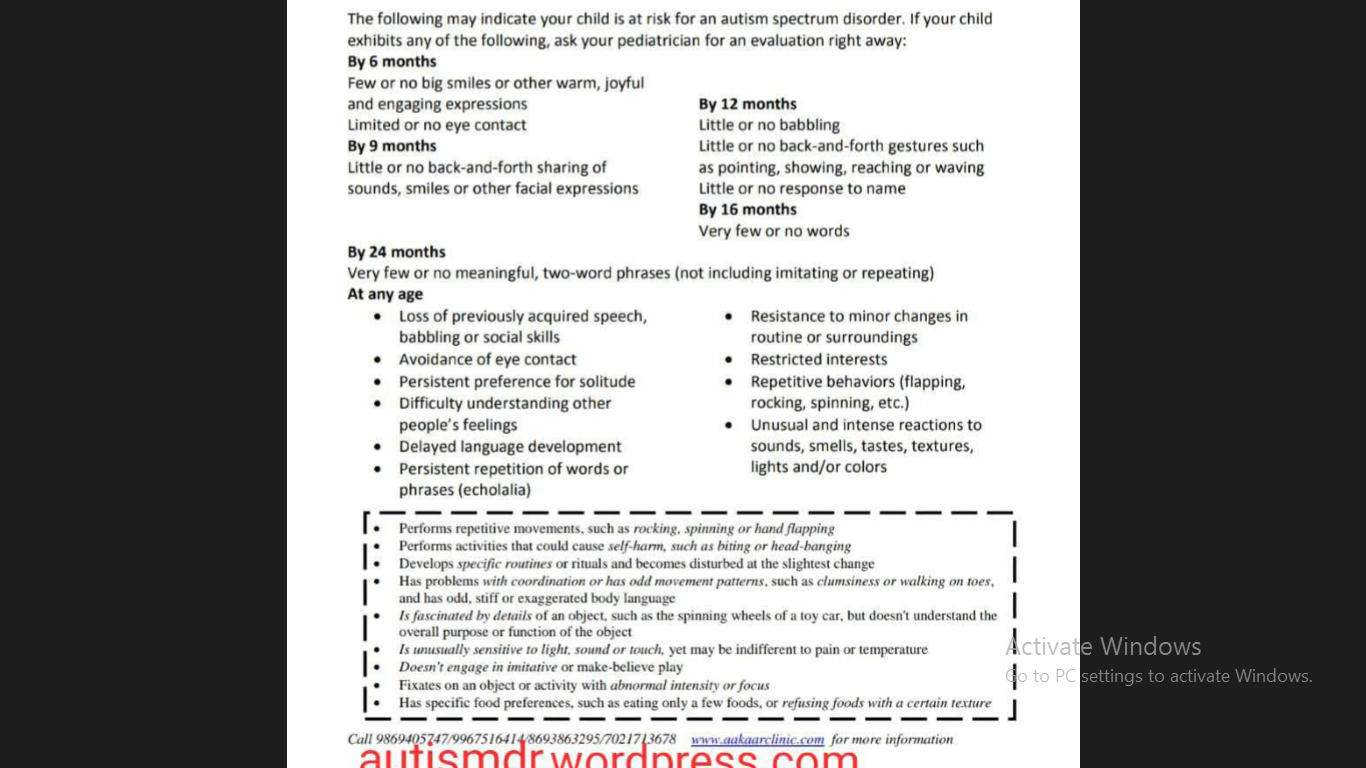 Early detection red flags
23
DRKONDEKAR 9869405747
1/16/2021
Detailed neuropediatric and developmental assessment
Noting clinical markers towards aetiology delay or differential diagnosis
Multidisciplinary assessment 
DSM IV – ISAA CARS INCLEN, TABC
DSM V – INCLEN Modified, 3Di, ADOS2, DISCO 11
Diagnosis is purely clinical based on questionaires and ruling out other diagnoses
HIGH SENSITIVITY OF DIAGNOSIS IS IMPORTANT TO START EARLY INTERVENTIONS.
Diagnostic tools
24
DRKONDEKAR 9869405747
1/16/2021
10% OF TOTAL AUTISM CASES ARE GENETIC
3% ARE FRAGILE X

A WIDE UNEXPLORED SPECTRUM
Genetic /metabolic syndromes
25
DRKONDEKAR 9869405747
1/16/2021
EVOLVING AUTISM
AS OFTEN THE SYMPTOM, COMPLEX IS NOT FULLY ELICITABLE AS PER QUESTIONARES, MANY EXPERTS REFRAIN FROM LABELLING AS AUTISM.
Autism: < 3 year age
26
DRKONDEKAR 9869405747
1/16/2021
IN INDIA, legal diagnosis is only by ISAA.
Overdiagnosis has legal implications due to sufferings parents go through.
So, always better diagnose as “suspected spectrum disorder, pending exclusion of other diagnoses”
Legally how does it differ
27
DRKONDEKAR 9869405747
1/16/2021
E
Its important to know whats not autism
28
DRKONDEKAR 9869405747
1/16/2021